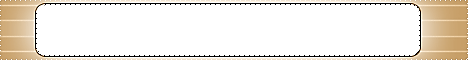 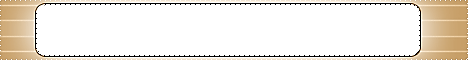 نبذة عن رسول الله
صلى الله عليه وسلم
استراتيجية فكر , زاوج, شارك
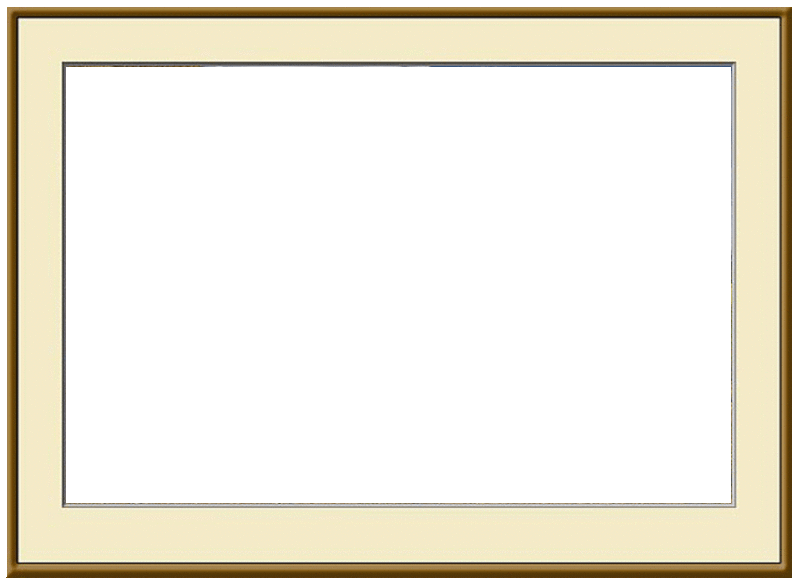 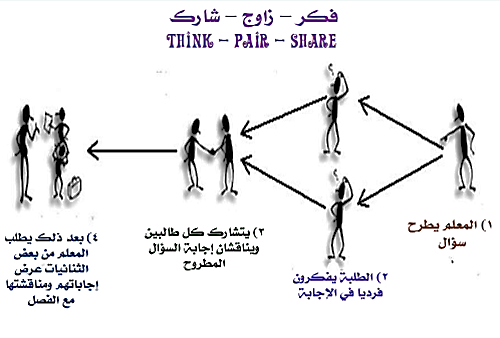 خطوات الاستراتيجية
قسم الطلاب إلى مجاميع صغيرة بحيث تكون رباعية
أطرح سؤالا على الطلاب
يفكر كل طالب في الإجابة عن السؤال وتدوين الأفكار ذهنيا أو كتابيا 
يشارك كل طالبين معا في المجموعة في مناقشة أفكارهما والاتفاق على نتيجة
ثم يتشارك الفريق 
يدونون او يتفقون على الأفكار التي سيعرضونها أمام بقية المجاميع
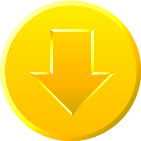 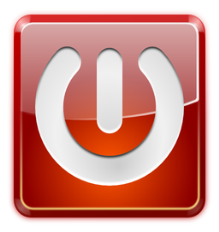 نبذة عن رسول الله 
نسبه
هو محمد بن عبد الله بن عبد المطلب بن هاشم , وهاشم من قريش  وقريش من العرب والعرب من ذرية إسماعيل بن إبراهيم (( عليهما السلام ))
التالي
السابق
الرئــــيسية
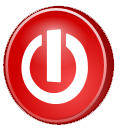 نبذة عن رسول الله 
مولده
ولد النبي  بمكة (( عام الفيل ))
التالي
السابق
الرئــــيسية
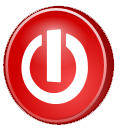 نبذة عن رسول الله 
صفاته
كان رسول الله  أحسن الناس خلقا , قال الله تعالي (( وإنك لعلي خلق عظيم ))
التالي
السابق
الرئــــيسية
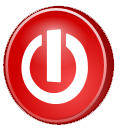 نبذة عن رسول الله 
بعثته
بعثه الله تعالي بالرسالة وعمره أربعون سنة 
بقي بمكة ثلاث عشرة سنة يدعو إلي التوحيد
التالي
السابق
الرئــــيسية
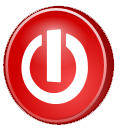 نبذة عن رسول الله 
هجرته
هاجر من مكة إلي المدينة
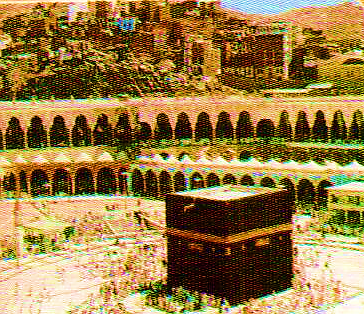 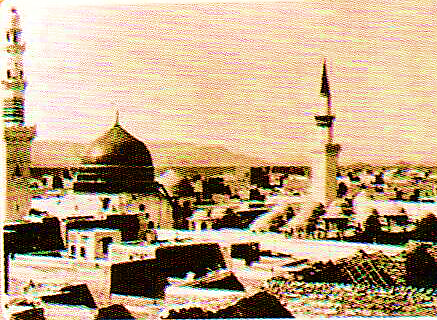 التالي
السابق
الرئــــيسية
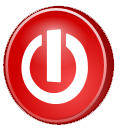 نبذة عن رسول الله 
وفاته
توفي  في المدينة يوم الاثنين في الثاني عشر من ربيع الأول سنة (11) هـ
التالي
السابق
الرئــــيسية
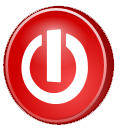 نبذة عن رسول الله 
فضله
هو أفضل الأنبياء والمرسلين وخاتمهم , قال الله تعالي :
ما كان محمدا أبا أحد من رجالكم ولكن رسول الله وخاتم النبيين ))
التالي
السابق
الرئــــيسية
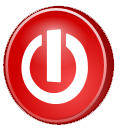 نشاط
اضع علامة √ تحت الجواب الصحيح
خاتم الأنبياء عليهم السلام هو
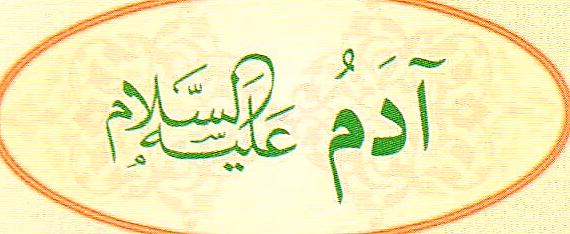 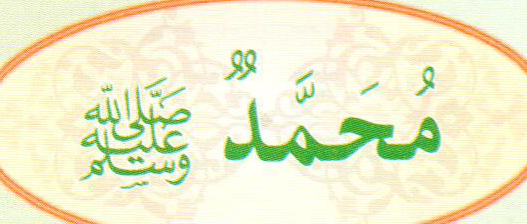 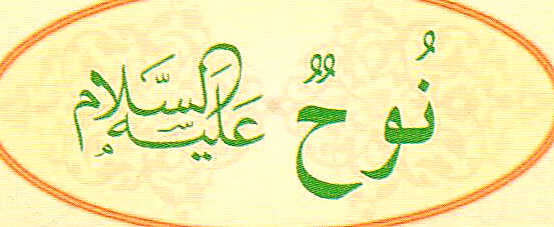 √
التالي
السابق
الرئــــيسية
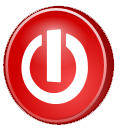 نشاط
أربط كل كلمة من العمود (أ) بما يناسبها من العمود (ب)
العمود (ب)
العمود (أ)
11 هـ
ولد النبي 
عام الفيل
هاجر من مكة إلي
المدينة
توفي  سنة
التالي
السابق
الرئــــيسية
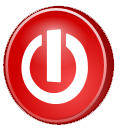